Муниципальное  бюджетное общеобразовательное  учреждение  «Средняя  общеобразовательная школа № 88 имени 
А. Бородина  и А. Кочева»
Угол между плоскостями
Решение задач уровня С
Учитель математики высшей квалификационной категории Жаркова Анна Александровна
Урок практикум по теме «Угол между плоскостями»
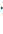 Цели урока:
обеспечить развитие  компетенции нахождения углов в стереометрических задачах различными способами;
устранить пробелы в знаниях; повторить, обобщить и систематизировать знания, умения и  навыки, необходимые для нахождения углов при решении задач С2  ЕГЭ;
р-  прямая пересечения плоскостей α и β. 
А  Є  β,    В Є α,   С  Є  p,  СА  ┴ р,   СВ ┴ р,
     АСВ = 60   .
p
β
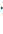 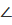 α
Какие из утверждений неверные:
А
Угол между α и β – это угол между ВС и АС.
2)  Угол между α и β равен 90   .
В
С
3) Угол между  α и β  - это угол между лучами  СА и СВ.
4) Угол между  α и β равен 60  .
5) Угол между  α и β больше 90 .
6) Что называется мерой двугранного угла?
( Мера его линейного угла)
7)Какой угол принимается в качестве линейного угла двугранного угла?
8) В каких пределах может изменяться мера двугранного угла?
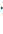 Что называется углом  между пересекающими плоскостями?
(Называется величина наименьшего из образованных ими двугранных углов. Таким образом, угол между плоскостями лежит в пределах от 0 до 90.)
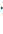 Способы нахождения угла между плоскостями
1)  Подумать, не перпендикулярны ли данные плоскости.
2)  Заменить одну из плоскостей на параллельную ей.
3)  Построить линейный угол двугранного угла и вычислить его.
4)  Воспользоваться теоремой о площади ортогональной 
        проекции многоугольника, используя формулу    cos α =              .
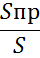 В кубе    ABCDA1B1C1D1 найти угол между плоскостями          ( АА1С1) и (ВВ1D1)
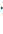 В1
С1
O1
А1
D1
В
С
O
А
D
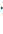 В кубе    ABCDA1B1C1D1  найти  угол  между плоскостями          ( АB1С1) и (DD1C1)
C1
В1
D1
А1
B
C
А
D
В кубе    ABCDA1B1C1D1  найти  угол  между плоскостями          ( BB1С1) и (DD1C1)
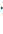 C1
В1
D1
А1
B
C
А
D
В кубе    ABCDA1B1C1D1  найти  угол  между плоскостями          ( AA1B1) и (A1B1C)
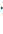 В1
C1
D1
А1
B
C
А
D
О
F
E
P
L
K
В кубе ABCDA1B1C1D1 точки E и F  середины ребер соответственно A1B1 и A1D1. Найдите тангенс угла между плоскостями AEF и BDD1.
1) Заменим плоскость DBB1 на параллельную плоскостьFEKL. Угол между плоскостями AEF и BDD1 равен углу между плоскостями AEF и FEK.
2) Ребро двугранного угла – FE.
D1
C1
3) Строим линейный угол двугранного угла AFEK.
A1
∆ AFE: AF = AE;  AO –медиана,
AO ┴ FE. OP ║ AA1 => OP ┴ FE.
Угол AOP - линейный
B1
4) Найдем два элемента треугольника AOP. Пусть ребро куба равно  1
1
D
C
OP = 1
AP =       AC

AP =
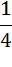 A
B
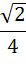 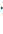 Какое проектирование называется ортогональным?
Параллельное  проектирование, при котором проектирующие прямые перпендикулярны к  плоскости проекций, называется ортогональным.
В правильной треугольной призме, все рёбра которой  равны 1,  через точки А, С, В1 проведено сечение.
Найти угол между  плоскостью АВ1С и ВВ1С1
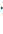 Метод ортогональной проекции многоугольника.
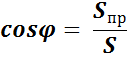 А1
В1
Точки В1 и С лежат в плоскости ВВ1С1, следовательно эти точки проектируются сами в себя.
С1
Спроектируем точку А на сторону ВС.  Т.К.   ⩟ АВС – правильный, проведём медиану АН.     АН   ВС, AH   ВВ1,= >АН    (СС1В1) 
      Н – проекция точки А.
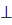 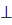 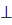 В
3.  ⩟ АВ1С  проектируется в ⩟ В1НС.
А
4.   SCHB1 = 1/ 2 В1B    СН = 1/4
Н
E
5. B1C=
С
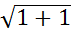 =
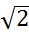 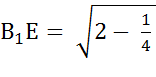 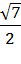 =
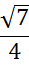 6. SAB1C = 1/ 2 AC      B1E = ½     1       =
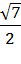 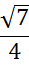 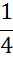 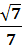 Cos ϕ  =       :       =
В Кубе    АВСDA1B1C1D1  найдите угол между плоскостью грани
 AA1B1B  и плоскостью ( BC1D)
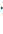 Применение теоремы о площади ортогональной проекции
Построение линейного угла двугранного угла
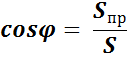 C1
B1
В1
C1
А1
A1
D1
D1
О
B
C
В
C
A
D
А
D
Литература и интернет - ресурсы
Геометрия. 10 – 11 классы: учеб. для  общеобразоват. учреждений: базовый и профил. уровни / [ Л.С. Атанасян, В.Ф. Бутузов,  С. Б. Кадомцев и др.]. – 20-е изд. – М. : Просвещение, 2011.

2. Методы решения задач по теме « Двугранный угол. Угол между плоскостями» // Математика для школьников. – 2011. - № 2. – С. 14-25.

3. Слайд  9  с сайта: « ЕГЭ – Сайт my-1-2!   my-1-2.jimdo.com>егэ/копия ещё»